Волошенко Марина Геннадьевнамастер производственного обученияКГА  ПОУ «Уссурийский колледж технологии и управления» Приморский край г. Уссурийск  ПРОИЗВОДСТВЕННАЯ ПРАКТИКА В УССУРИЙСКОМ КОЛЛЕДЖЕ ТЕХНОЛОГИИ И УПРАВЛЕНИЯ
Обязательный раздел основной образовательной программы СПО
Представляет собой вид учебных занятий
Практика
Выступает средством формирования профессиональных навыков и умений
Знания
Умения
Практический опыт
Практика
Учебная
Производственная
Производственная практика
Направлена на формирование ОК и ПК
Является завершающим этапом производственного обучения
Обучающие совершенствуют навыки и умения
Овладевают производительностью труда
Приобщение к производственной и общественной жизни коллектива
Цель производственной практики
1. Приобретение углубление  первоначального практического опыта обучающегося
2. Развитие ОК и ПК
3. Проверка его готовности к самостоятельной трудовой деятельности
Производственная практика
ПК
Знание
ОПЫТ
+
=
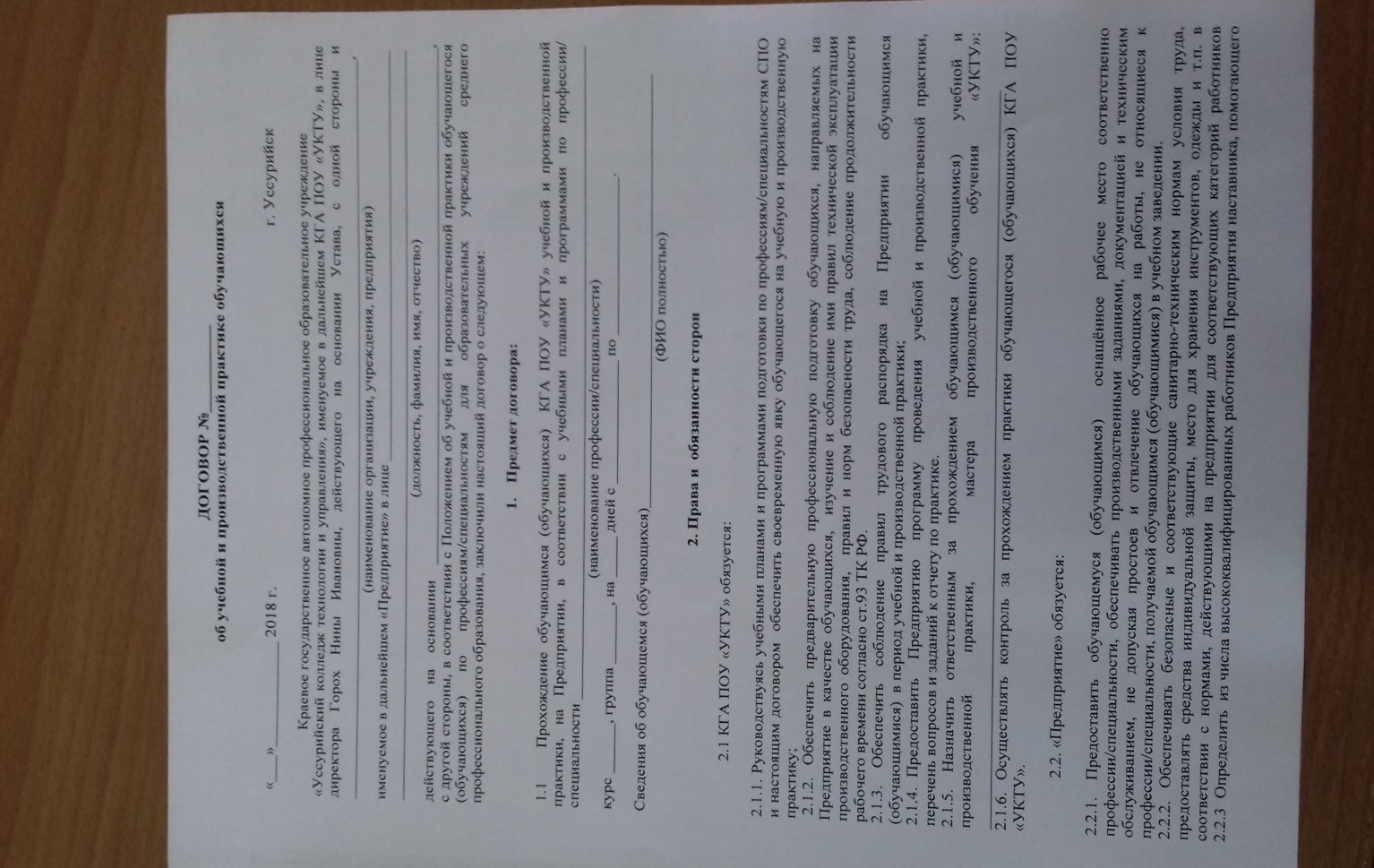 Наши предприятия
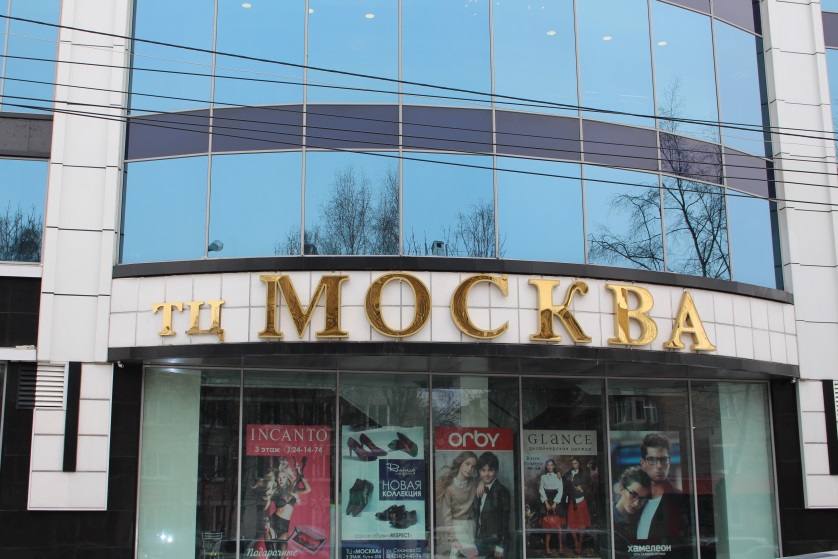 Наши предприятия
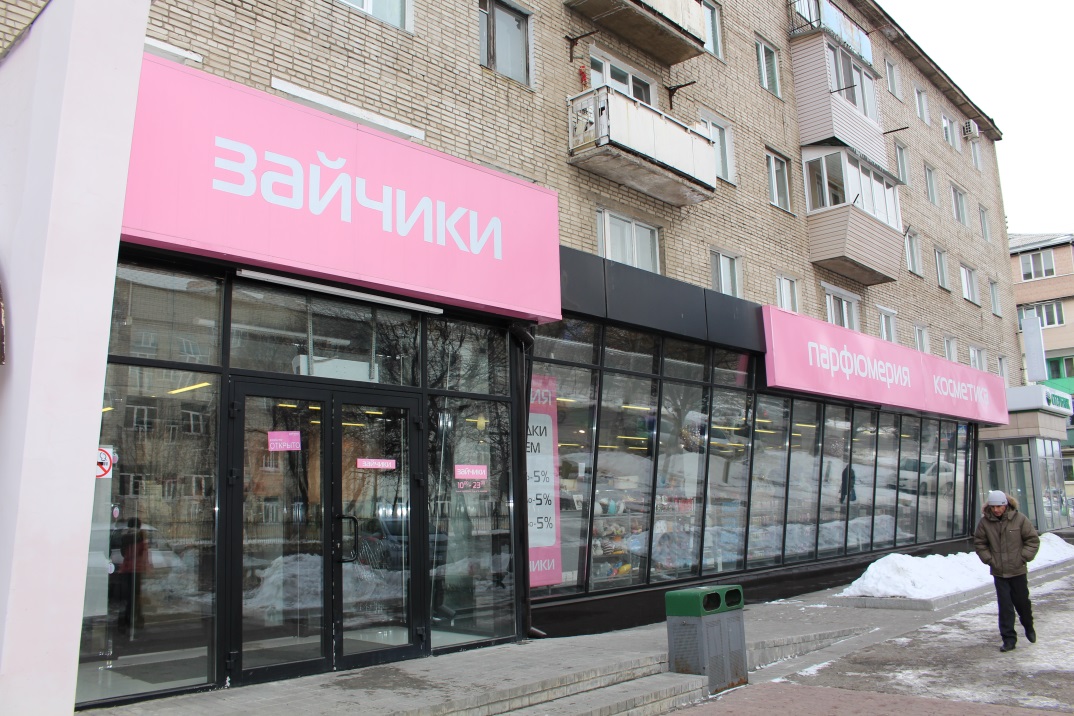 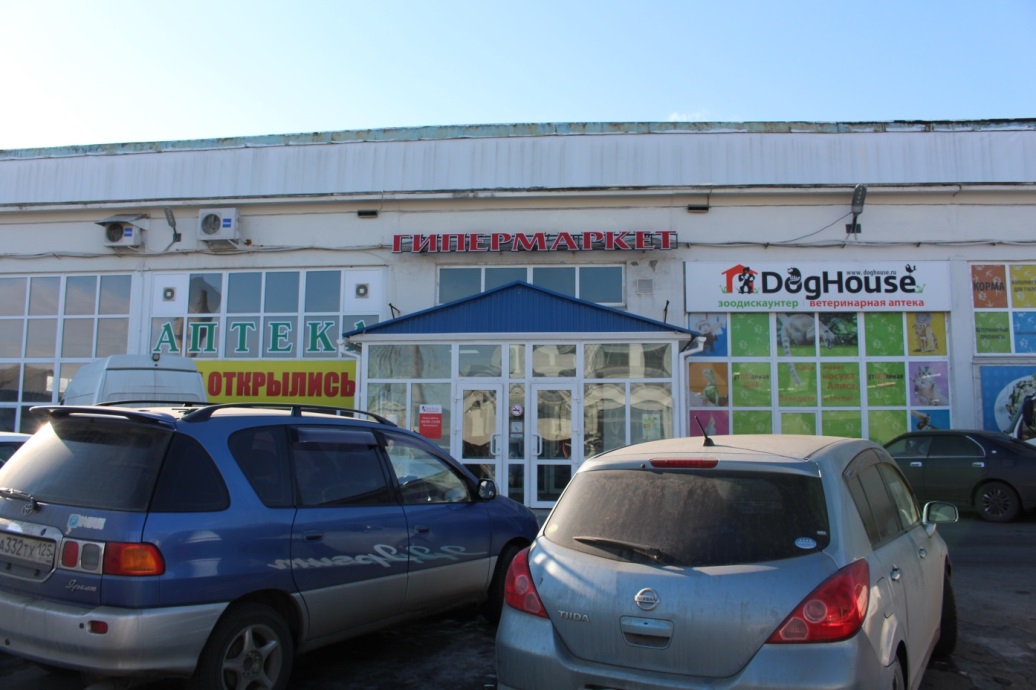 Наши наставники
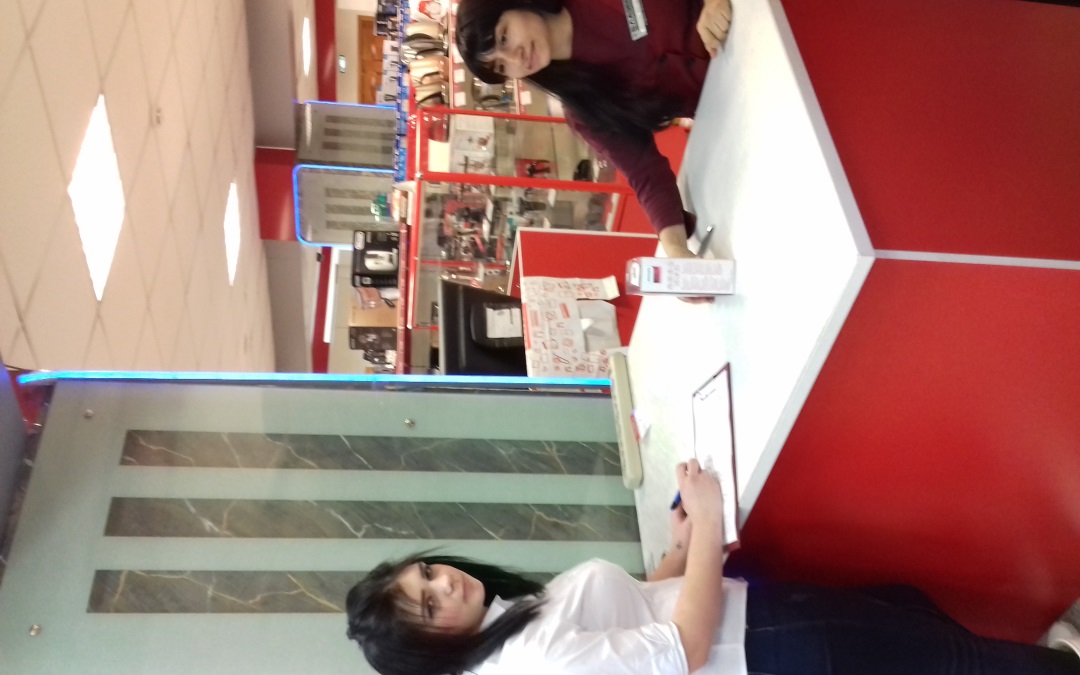 Производственная практика
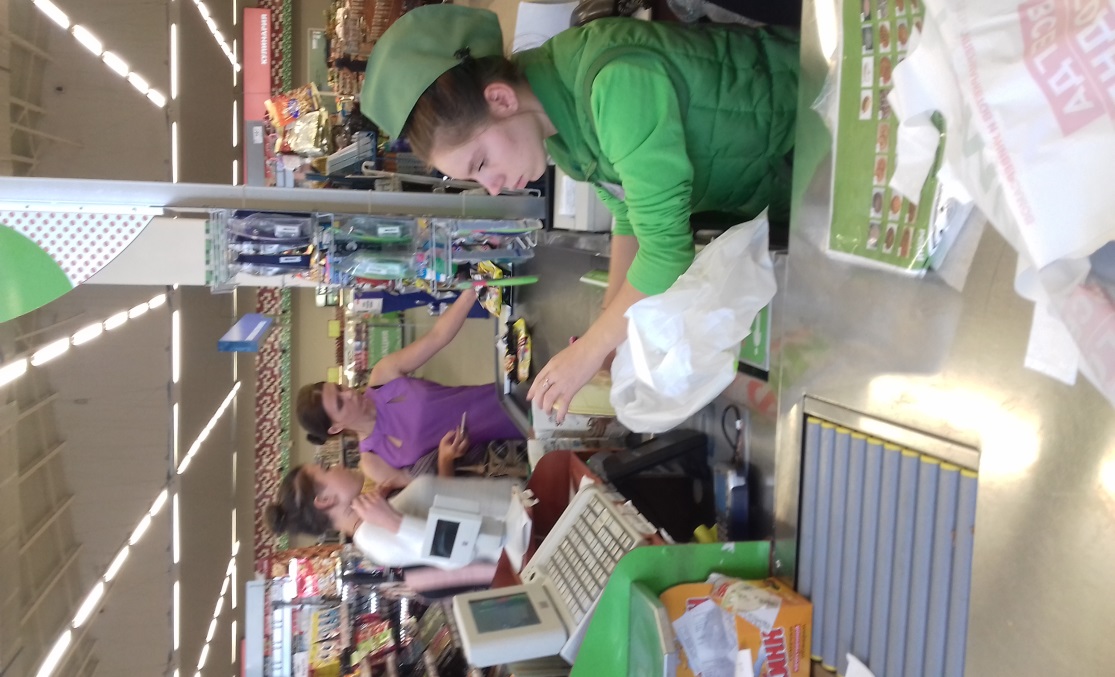 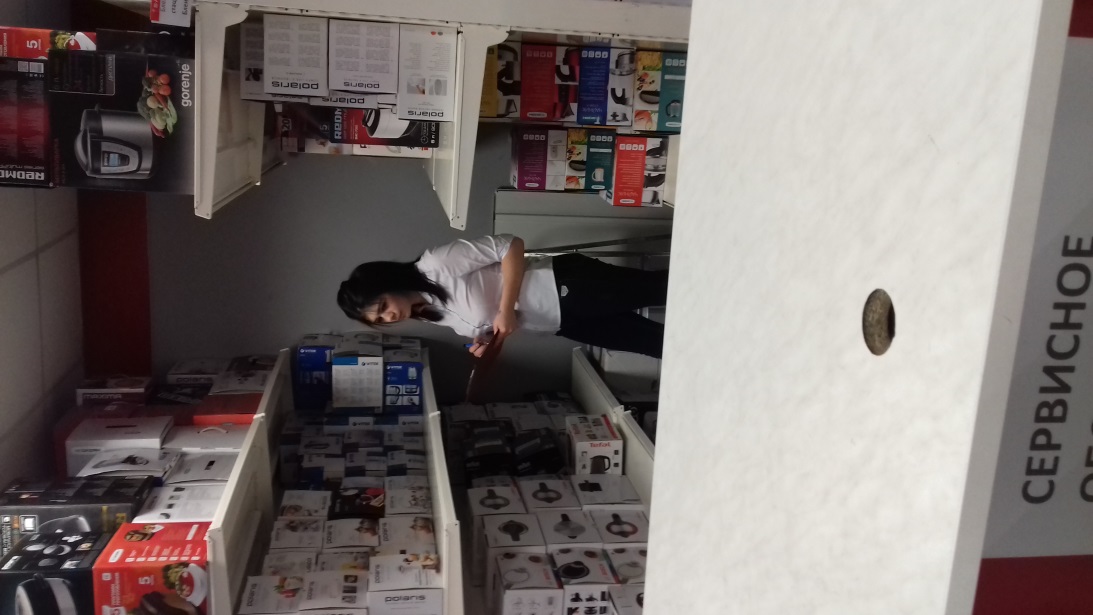 Производственная практика
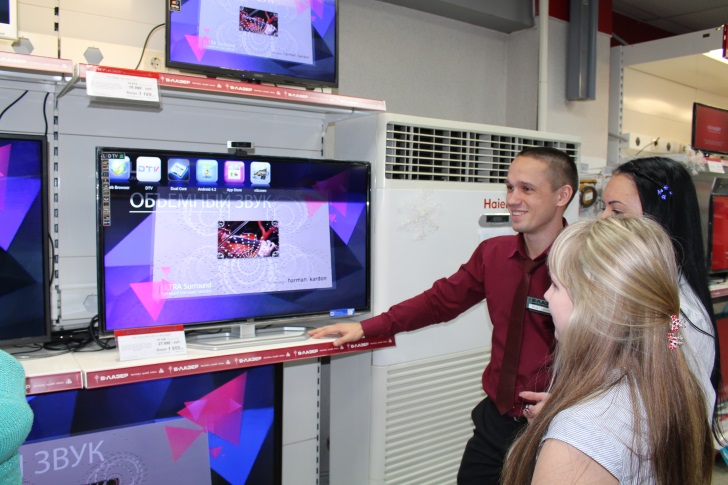 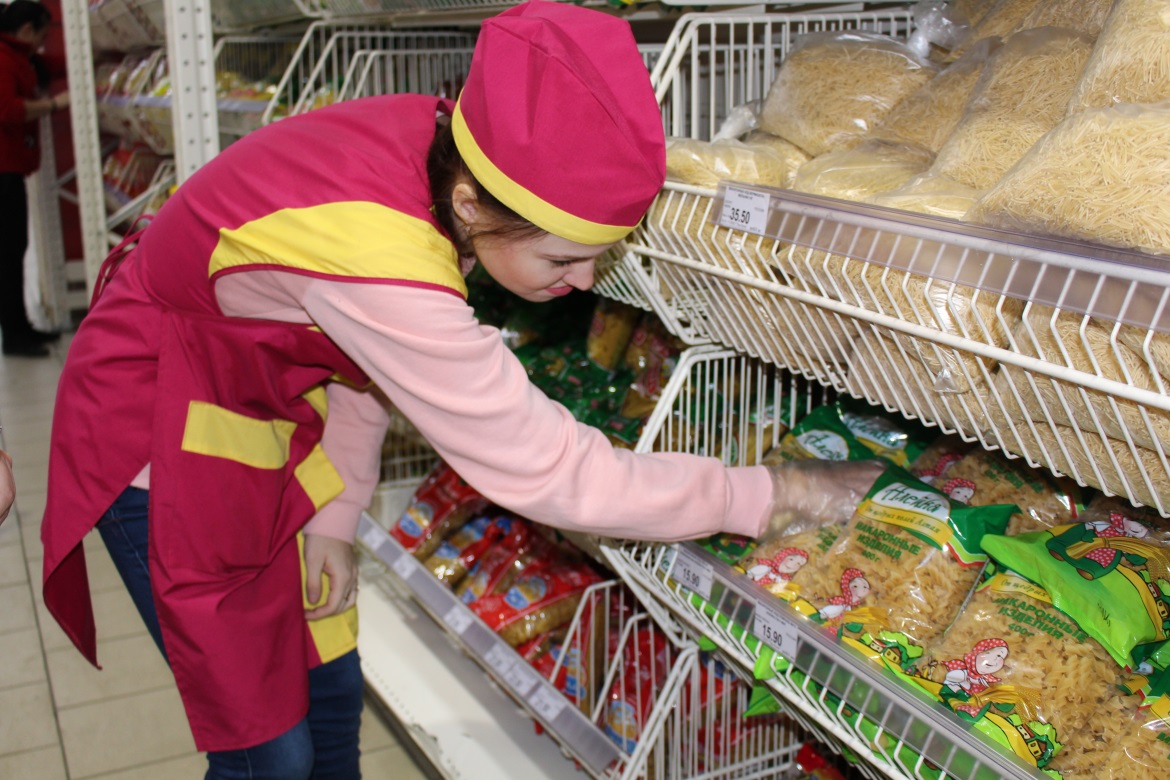 Дневник учета учебно-производственных работ
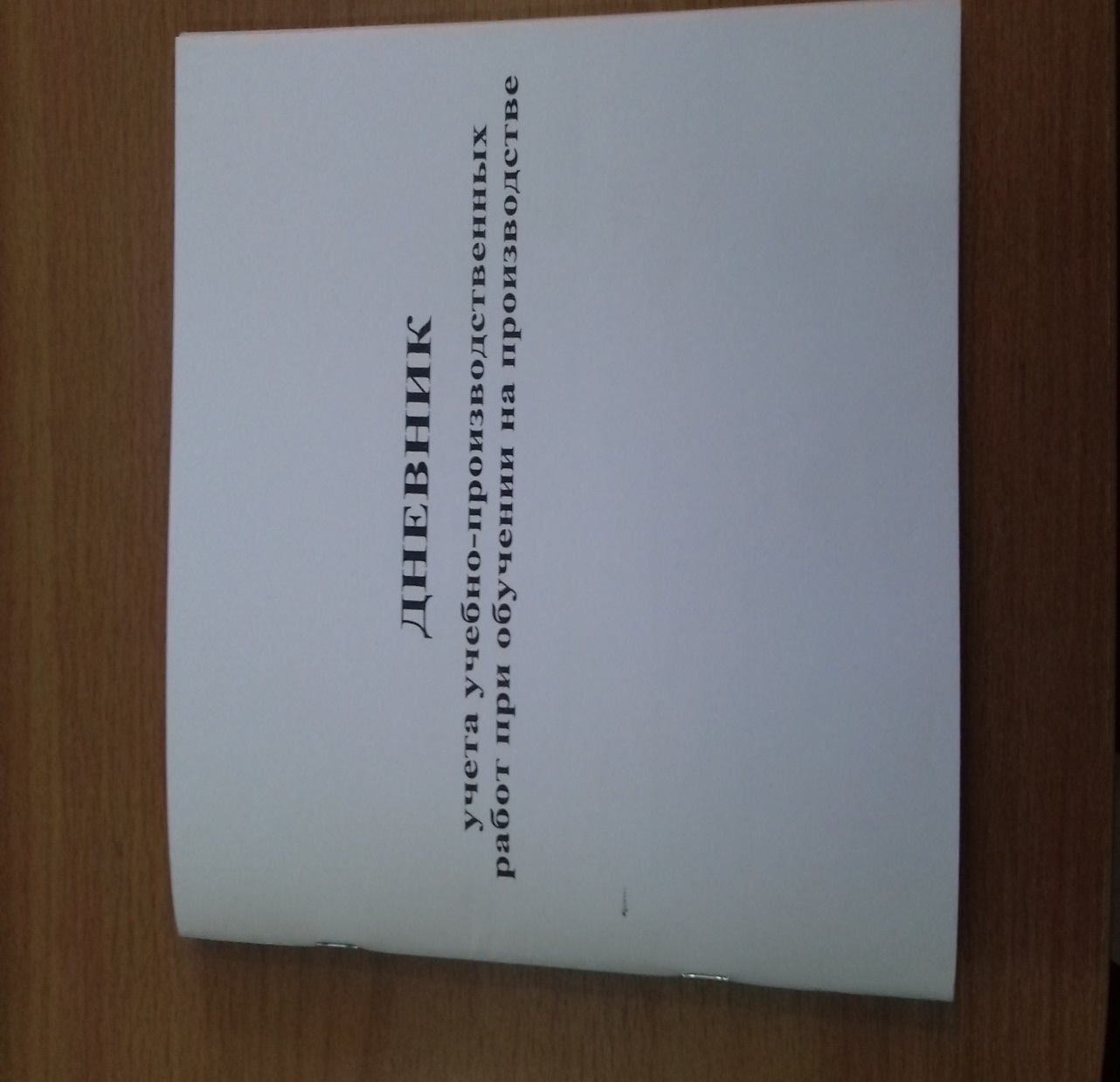 Целевые обходы
Совершенствование навыков и умений
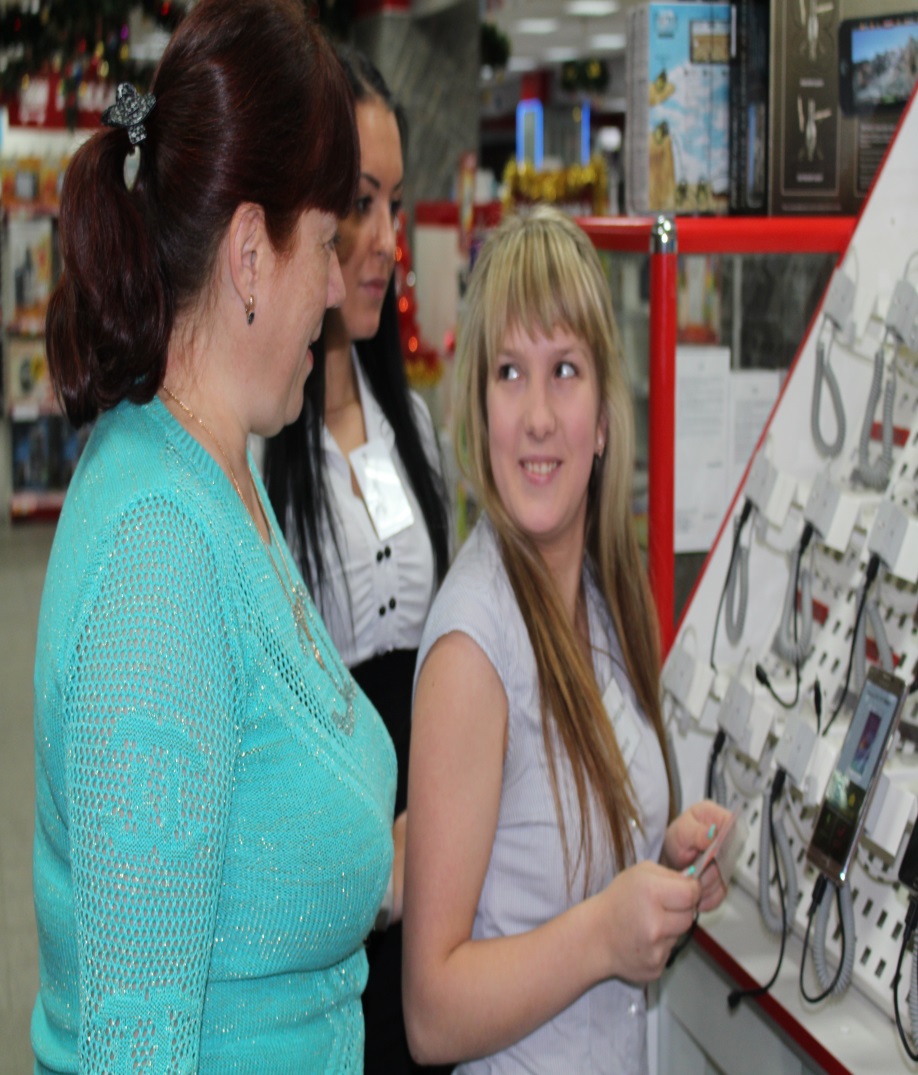 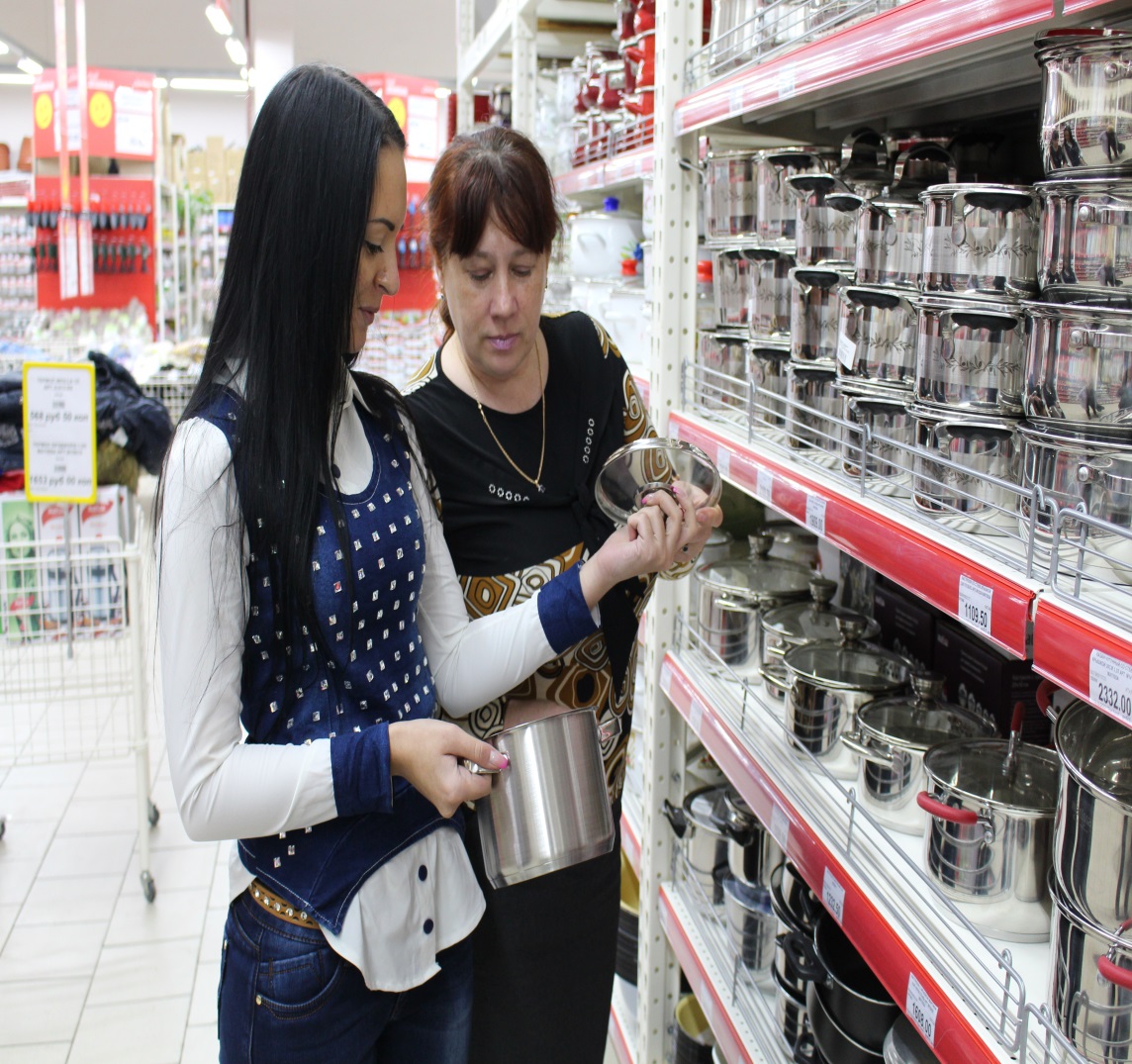 Целевые обходы
Освоение современной техники и технологии
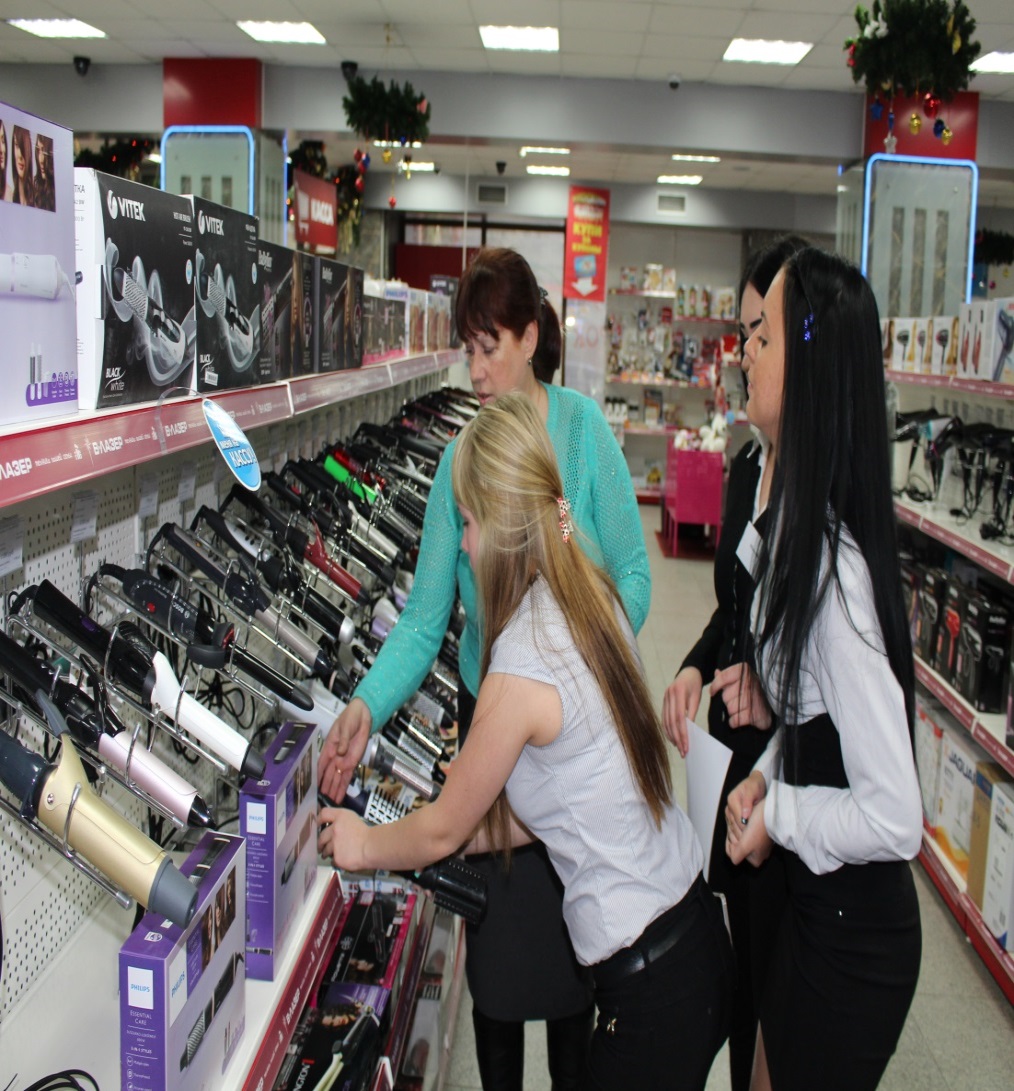 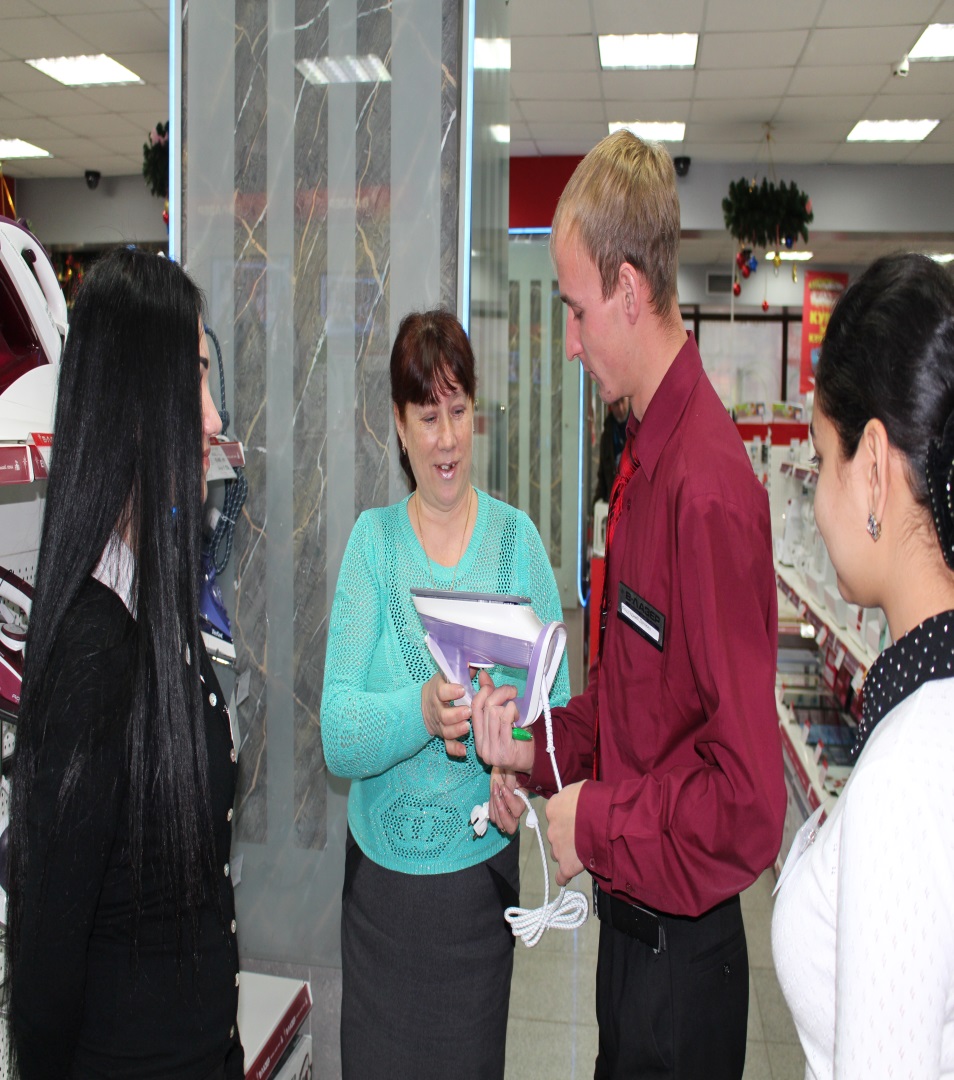 Зачисление на вакантные должности
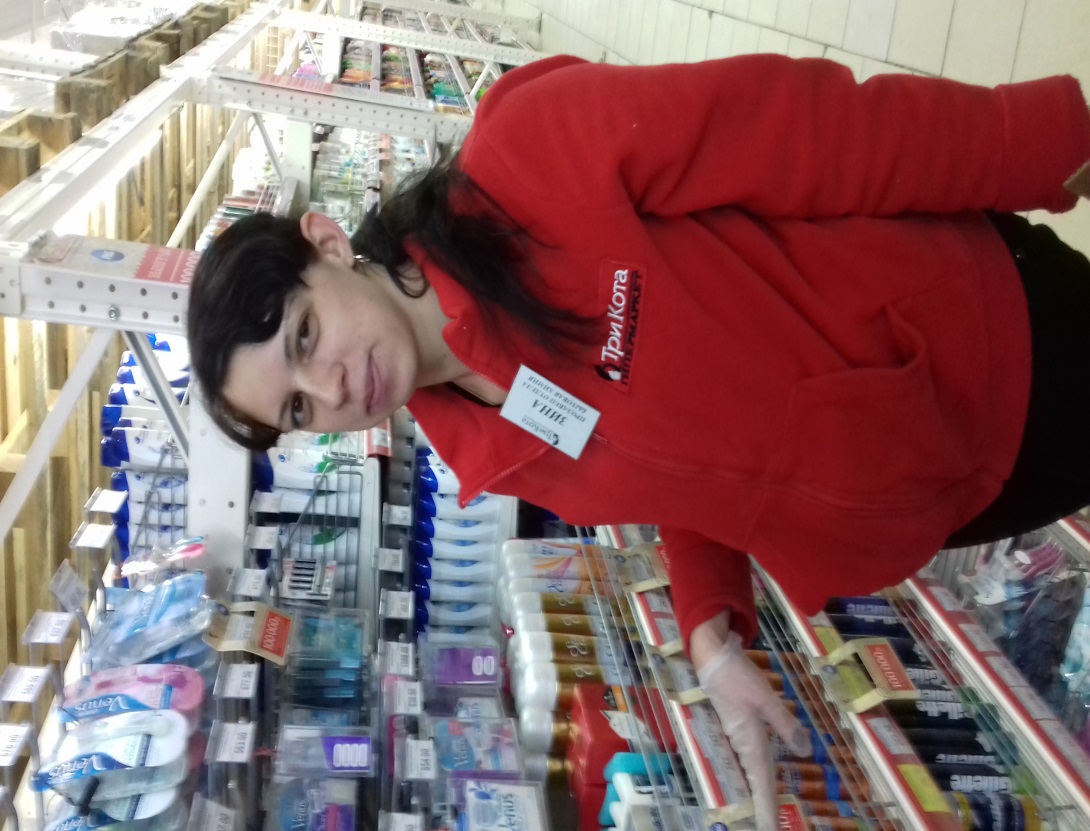 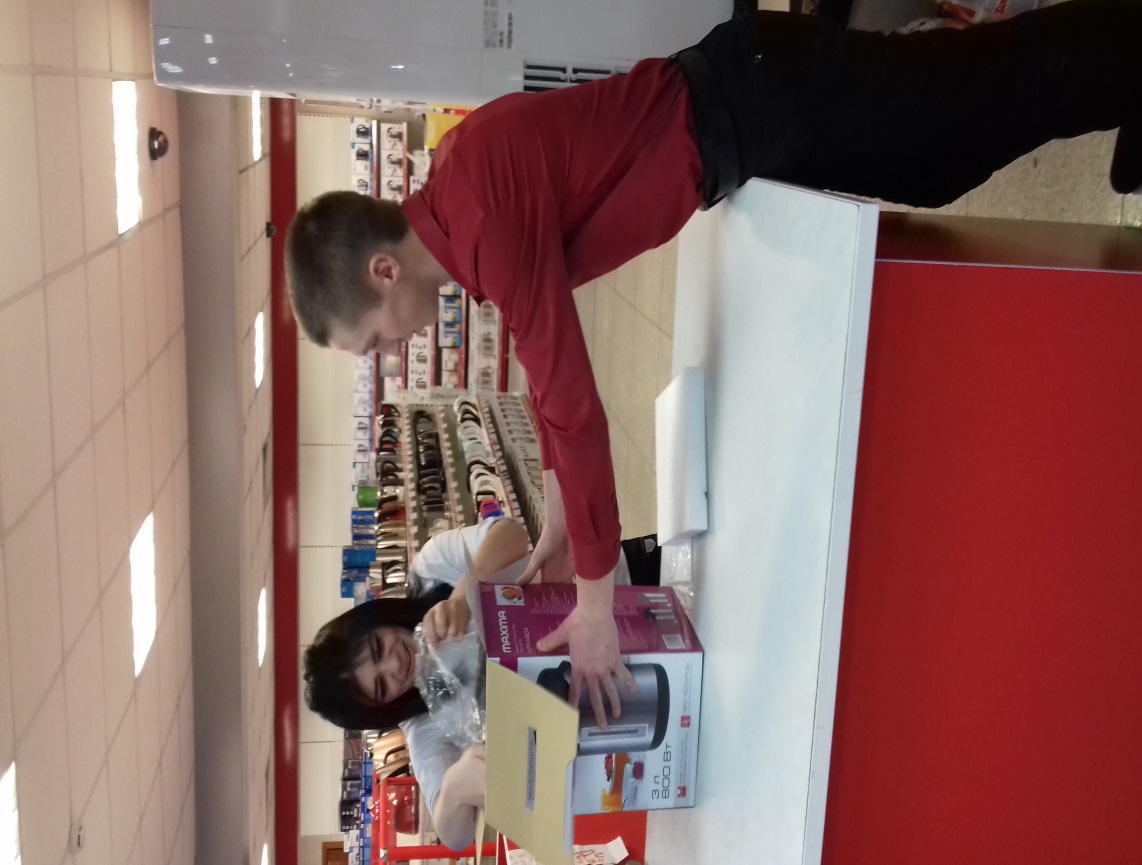 Наши работодатели
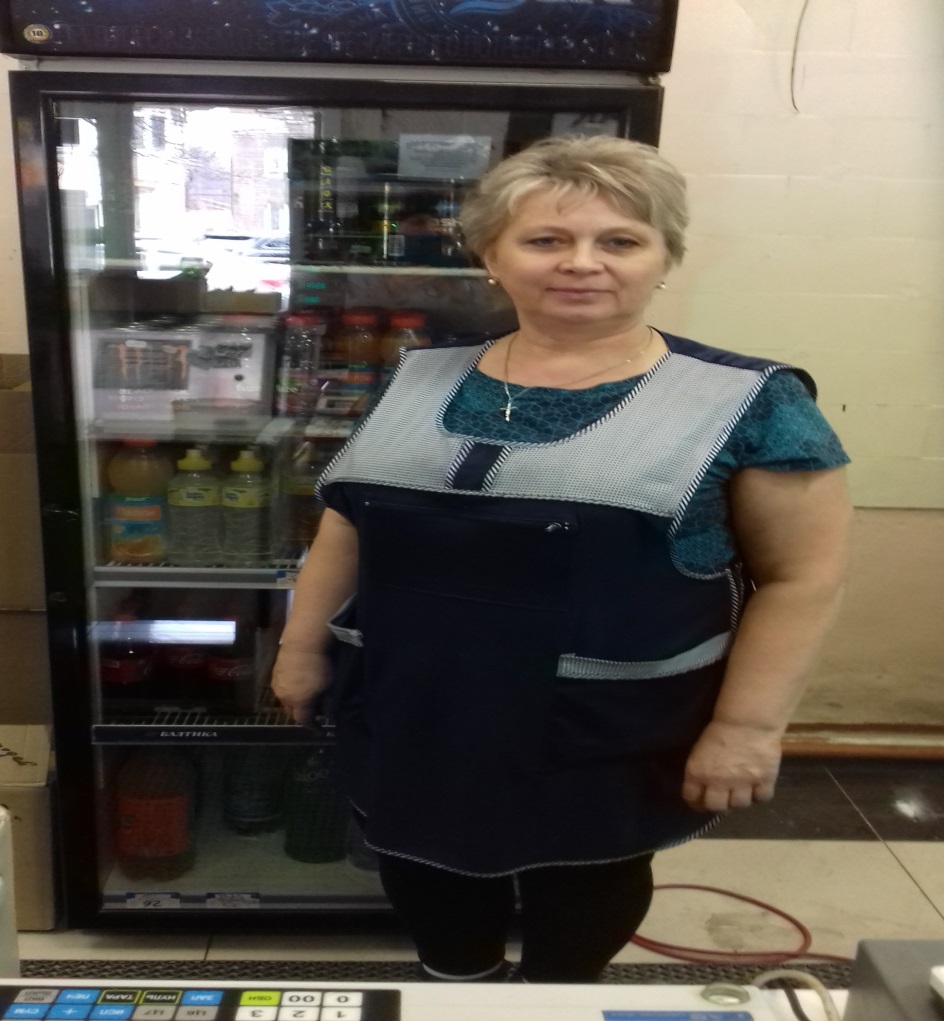 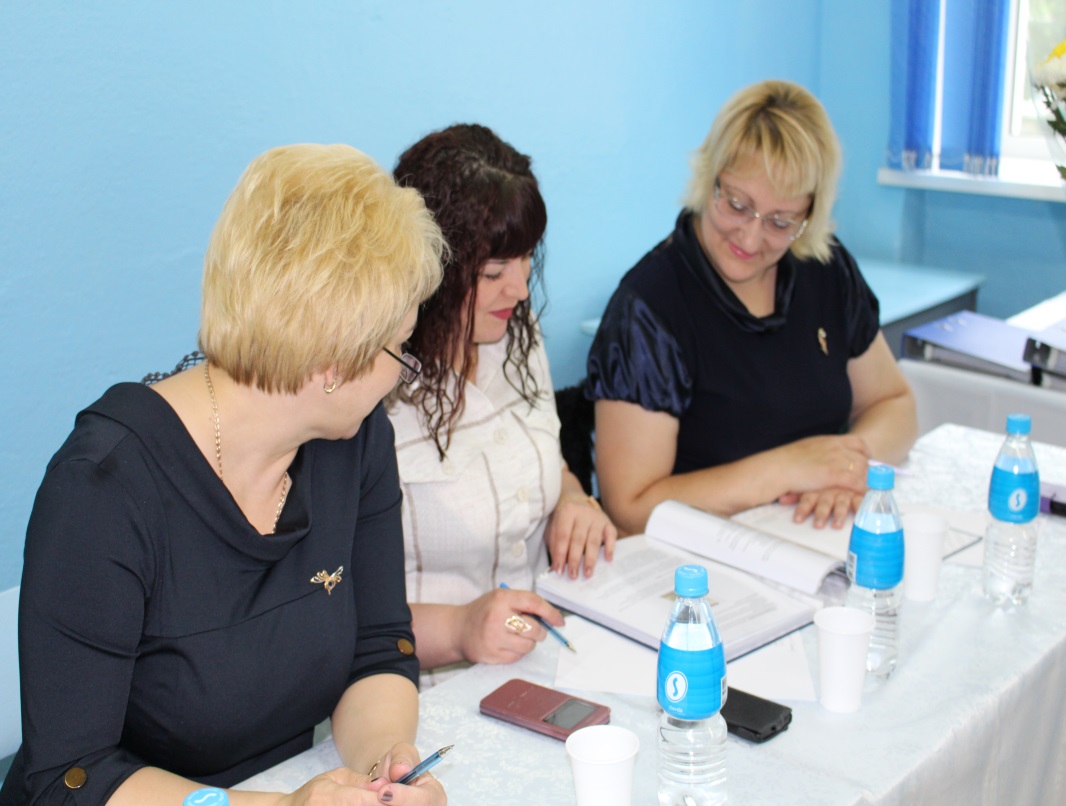 Государственная аттестация
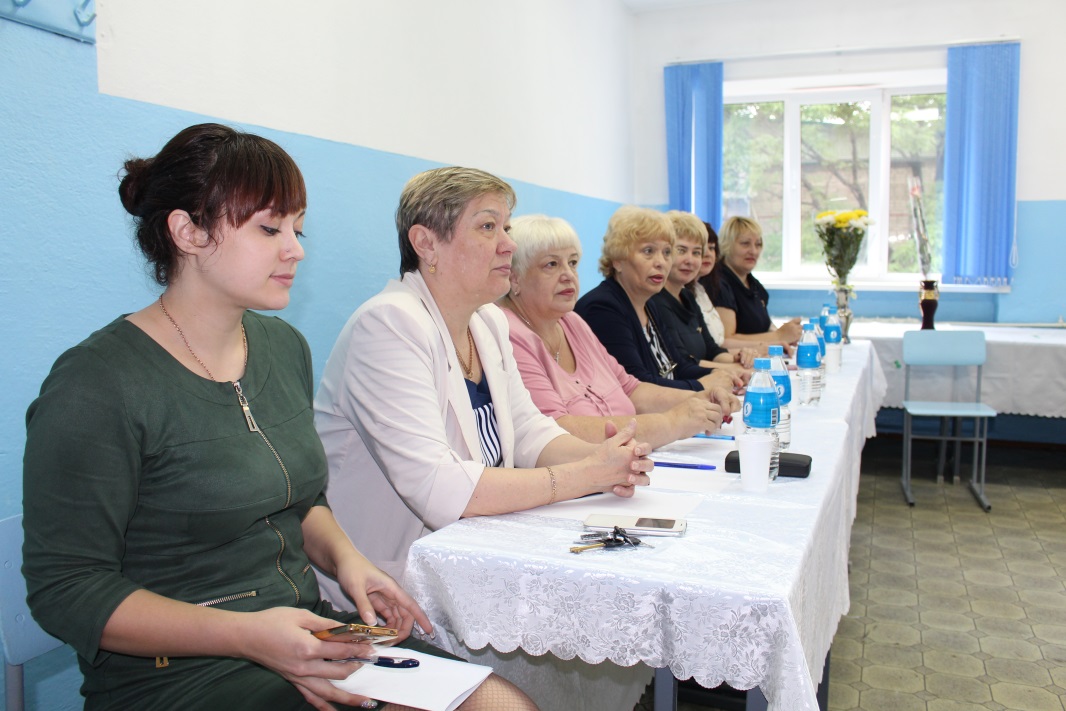 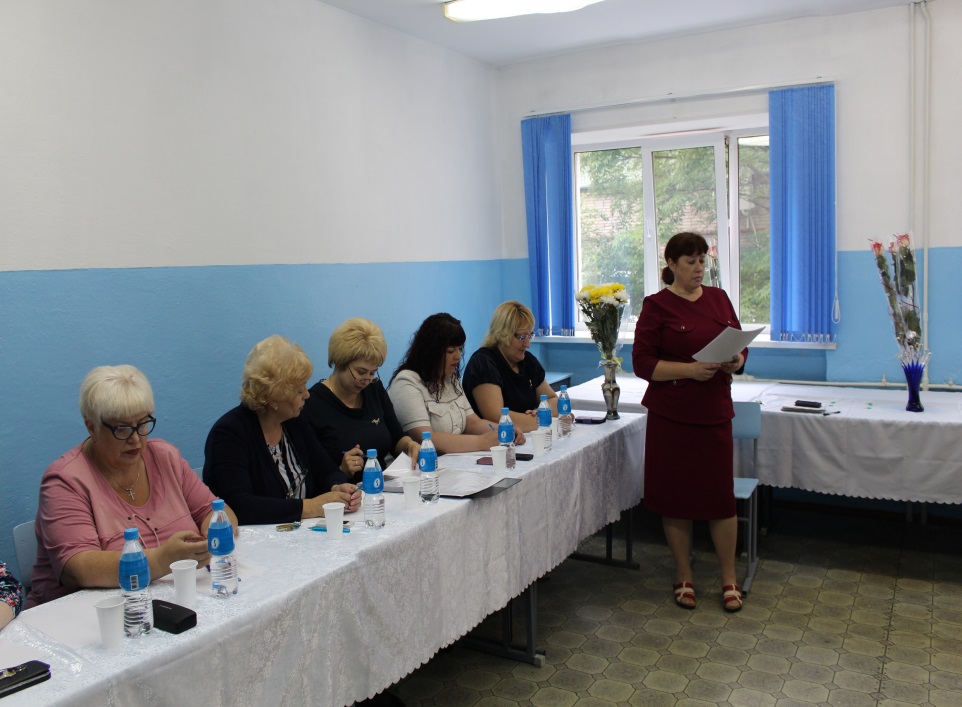 Подготовка к государственной аттестации
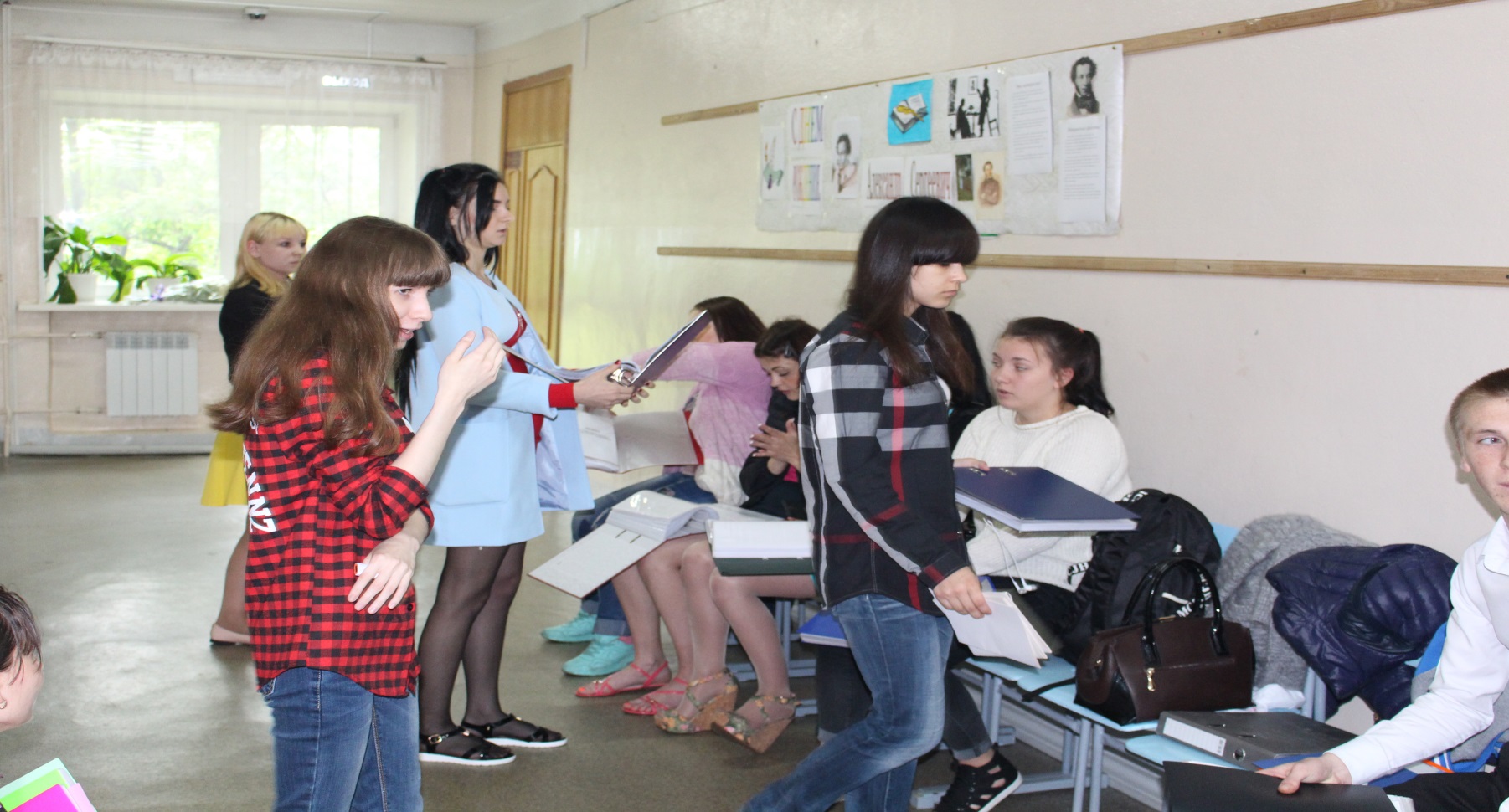 Защита отчетов по практике
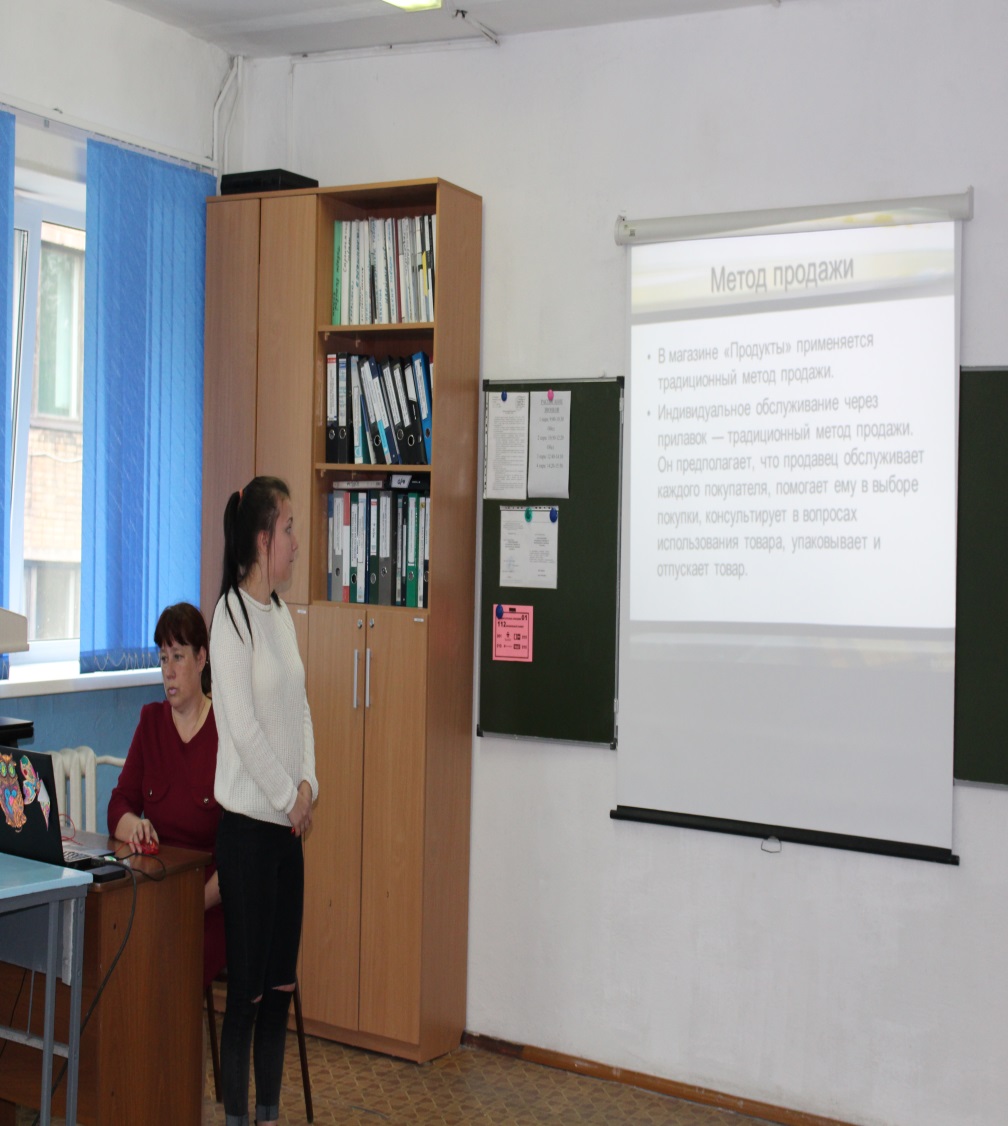 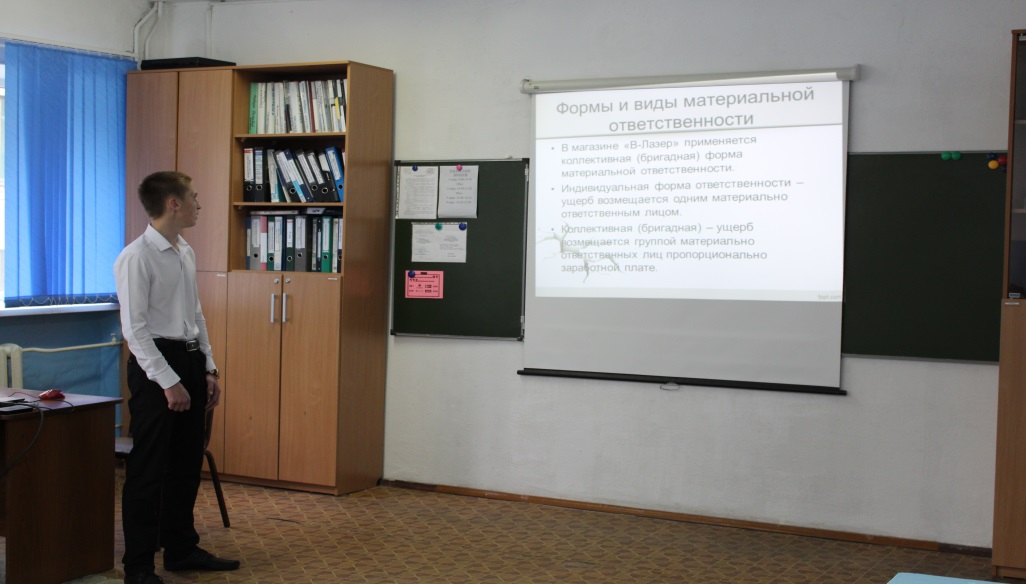 Государственная итоговая аттестация
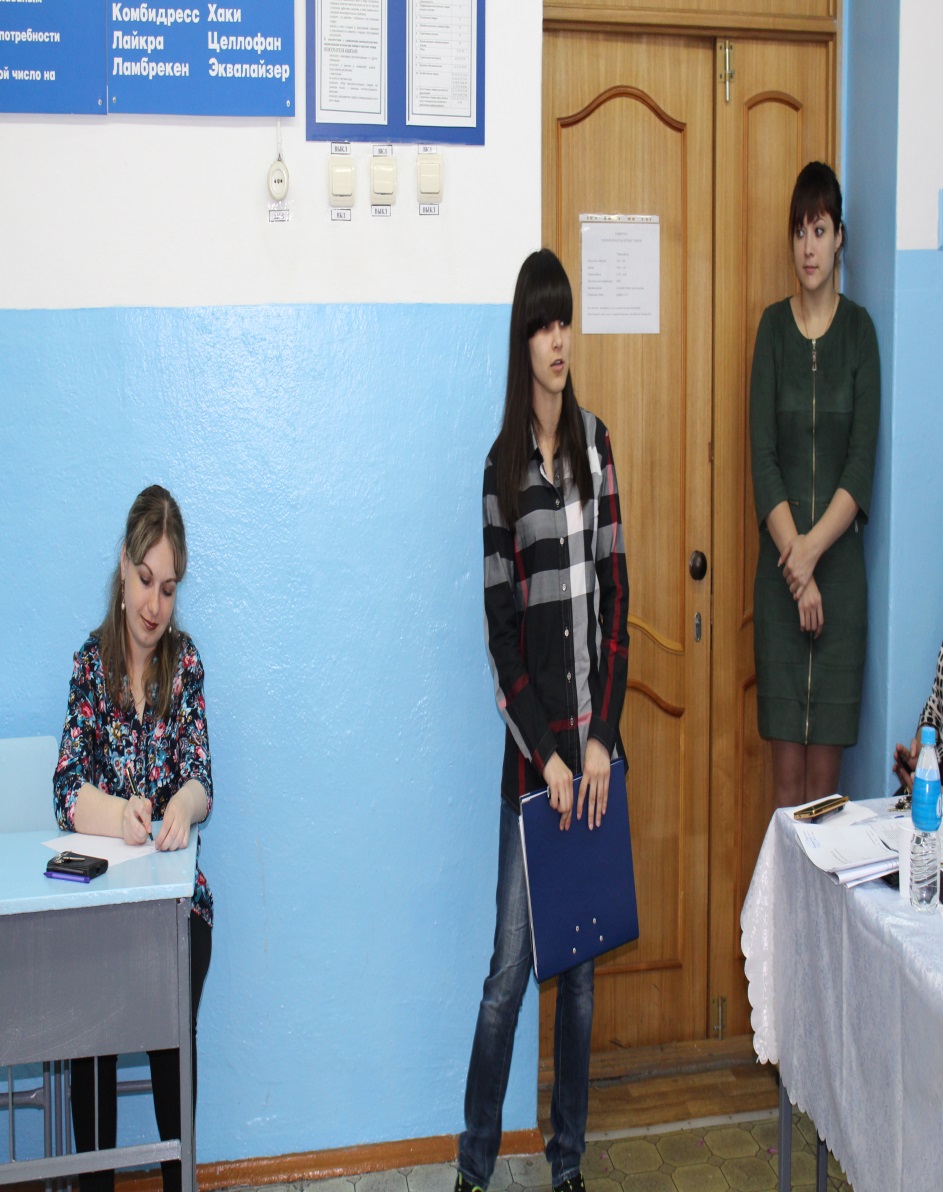 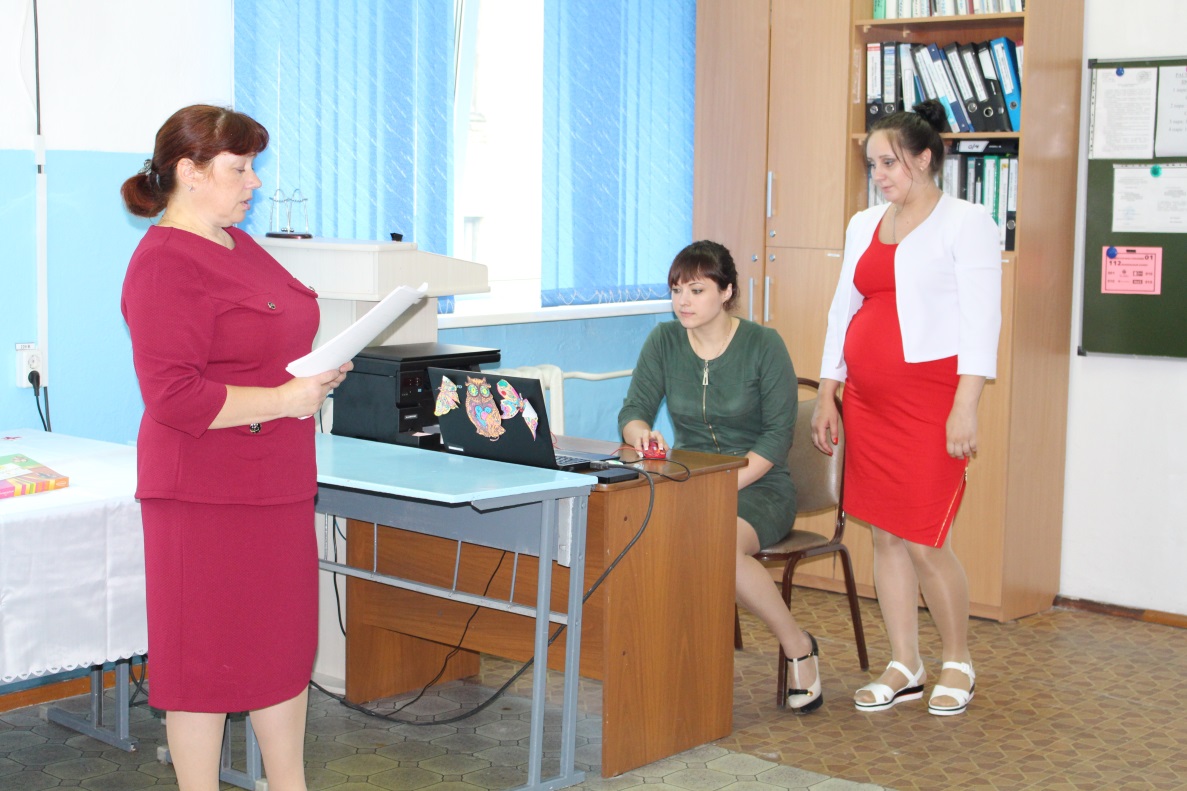